Free PPT templates
Insert the Subtitle of Your Presentation
Whoa!
This can be the part of the presentation where you introduce yourself, write your email…
Table of contents
About us
Find a theme
01
02
You can describe the topic of the section here
You can describe the topic of the section here
Group guidelines
Contact us
03
04
You can describe the topic of the section here
You can describe the topic of the section here
01
About us
You can enter a subtitle here if you need it
Introduction
You can give a brief description of the topic you want to talk about here. For example, if you want to talk about Mercury, you can say that it’s the smallest planet in the entire Solar System
About our book club
Mercury
Venus
Mars
It’s the closest planet to the Sun and the smallest one in the Solar System
Venus has a beautiful name and is the second planet from the Sun
Despite being red, Mars is actually a cold place. It’s full of iron oxide dust
Member file
Information
Preferred books
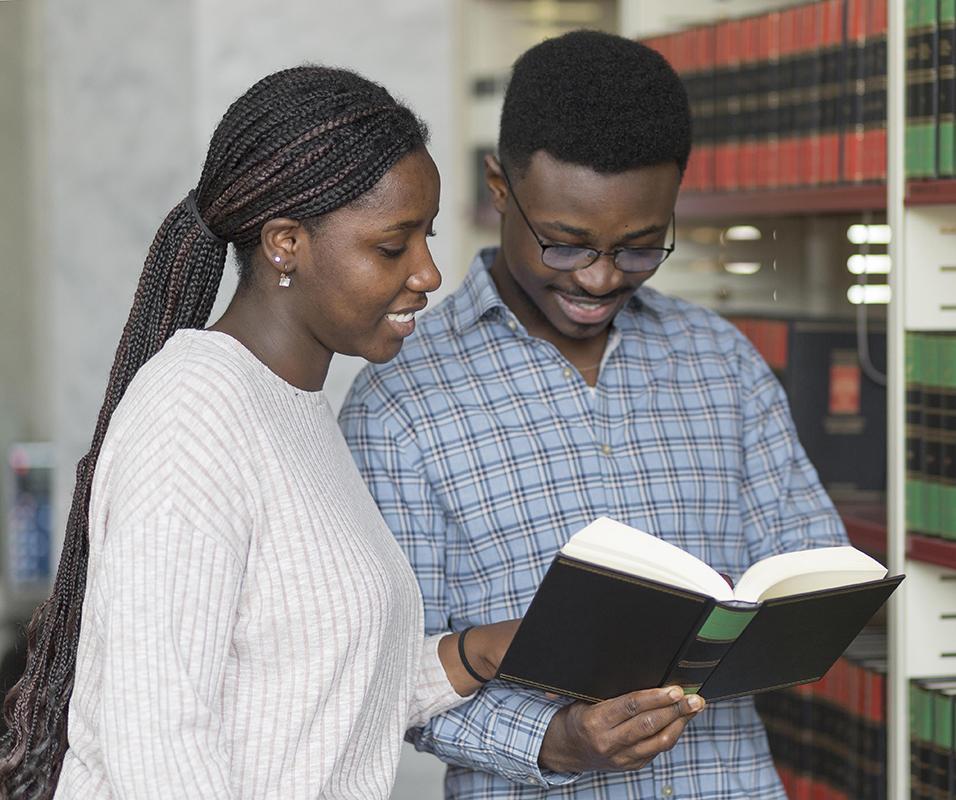 Gender:
Female
Book name here
Book name here
Book name here
Book name here
Book name here
Book name here
Book name here
Age:
25
Location:
Barcelona
Jenna Lewis
Hobbies:
You can speak a bit about this person here
Mercury
Jupiter
Neptune
9h 55m 23s
Is Jupiter's rotation period
333,000.000
Earths is the Sun’s mass
386,000 km
Distance between Earth and the Moon
Pick your book
Step 2
Step 4
Venus is the second planet from the Sun
Jupiter is the biggest planet of them all
Step 1
Step 3
Saturn is a gas giant with several rings
Mars is actually a very cold place
Find a theme
Mercury
Venus
It’s the closest planet to the Sun and the smallest one in the Solar System
Venus has a beautiful name and is the second planet from the Sun
Best book themes
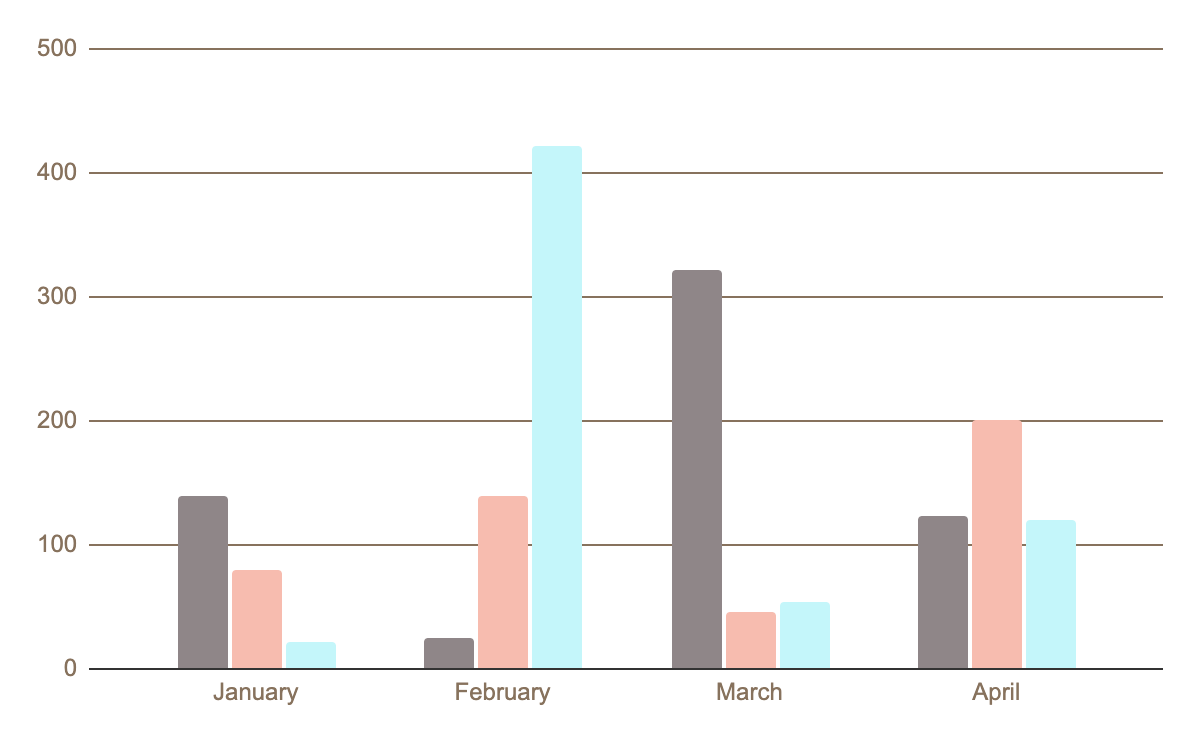 Classics
Mercury is the closest planet to the Sun and the smallest one
Fantasy
Venus is the second planet from the Sun
Romance
Despite being red, Mars is actually a cold place
Follow the link in the graph to modify its data and then paste the new one here. For more info, click here
Top bestsellers
Mercury
01
It’s the closest planet to the Sun and the smallest one
Venus
02
Venus is the second planet from the Sun. It’s hot there
Mars
03
Despite being red, Mars is actually a very cold place
130,000,000
Big numbers catch your audience’s attention
Set up the discussion
Mercury
It’s the closest planet to the Sun
Venus
Venus is the second planet from the Sun
Mars
Mars is actually a very cold place
A picture is worth a thousand words
Opinions on the last book
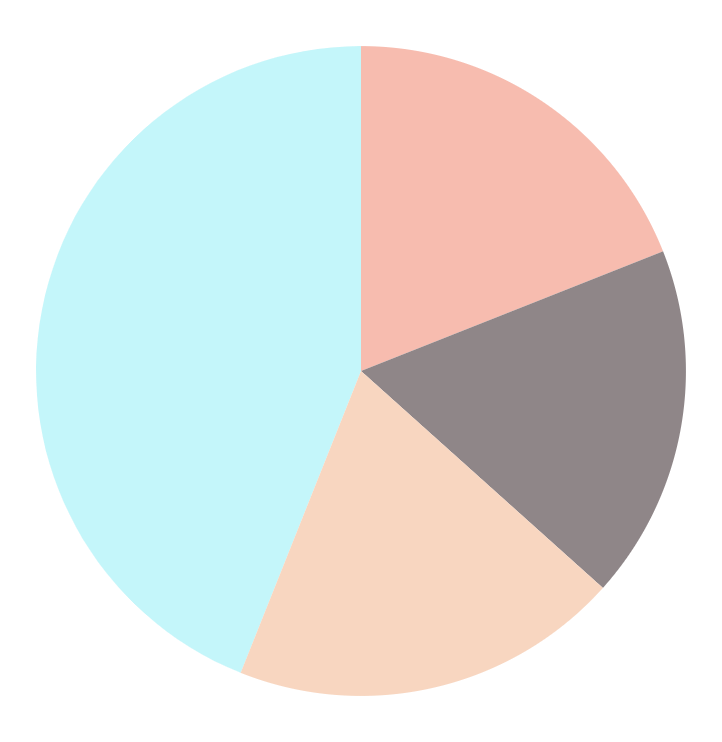 Mercury
Jupiter
19,0%
It’s the closest planet to the Sun
Jupiter is the biggest planet of them all
44,0%
17,6%
Mars
Neptune
19,4%
Despite being red, Mars is a cold place
It’s the farthest planet from the Sun
Follow the link in the graph to modify its data and then paste the new one here. For more info, click here
Find a reading routine
Mercury
Venus
It’s the closest planet to the Sun and the smallest one in the Solar System
Venus has a beautiful name and is the second planet from the Sun
Mars
Saturn
Despite being red, Mars is actually a cold place. It’s full of iron oxide dust
Saturn is a gas giant and has several rings. It’s composed of hydrogen and helium
Meeting schedule - 2021
Recommendations and guidelines
Do you know what helps you make your point clear?
Lists like this one:

They’re simple 
You can organize your ideas clearly
You’ll never forget to buy milk!

And the most important thing: the audience won’t miss the point of your presentation
Proposals of the month
01
02
Neptune
Mars
It’s the farthest planet from the Sun
Despite being red, Mars is actually a cold place
03
04
05
Jupiter
Mercury
Venus
Jupiter is the biggest planet of them all
Venus is the second planet from the Sun
It’s the closest planet to the Sun and the smallest one
This is a map
Mercury
30%
It’s the closest planet to the Sun
Venus
60%
Venus is the second planet from the Sun
Mars
10%
Mars is actually a very cold place
Awesome words
Group guidelines
Mercury
Venus
Mars
It’s the closest planet to the Sun and the smallest one
Venus is the second planet from the Sun
Despite being red, Mars is actually a cold place
Jupiter
Saturn
Neptune
Jupiter is the biggest planet of them all
It’s composed of hydrogen and helium
It’s the farthest planet from the Sun
Books of the month
“This is a quote, words full of wisdom that someone important said and can make the reader get inspired.”
—Someone Famous
When you should read
10%
40%
50%
Mercury is the closest planet to the Sun
Venus is the second planet from the Sun
Despite being red, Mars is actually a cold place
Books I would like to read
Tips for the good reader
Mercury
Mars
It’s the closest planet to the Sun
Despite being red, Mars is a cold place
Venus
Saturn
Venus is the second planet from the Sun
It’s a gas giant and has several rings
Our Team
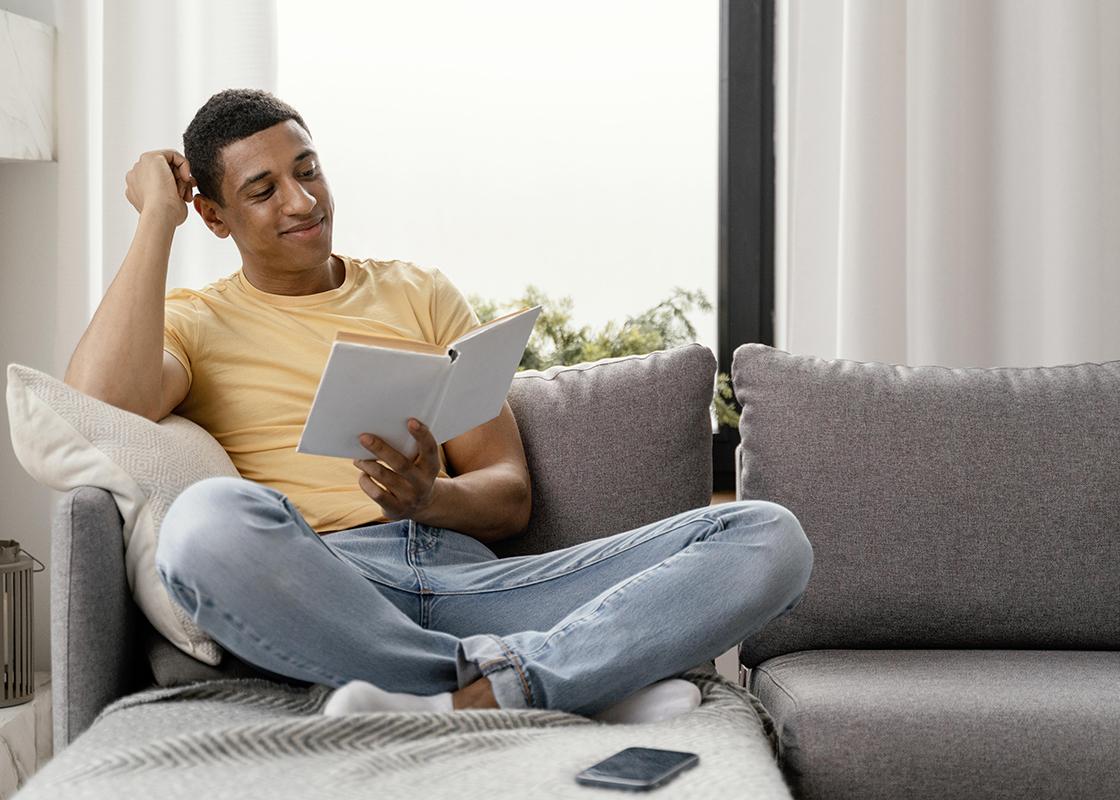 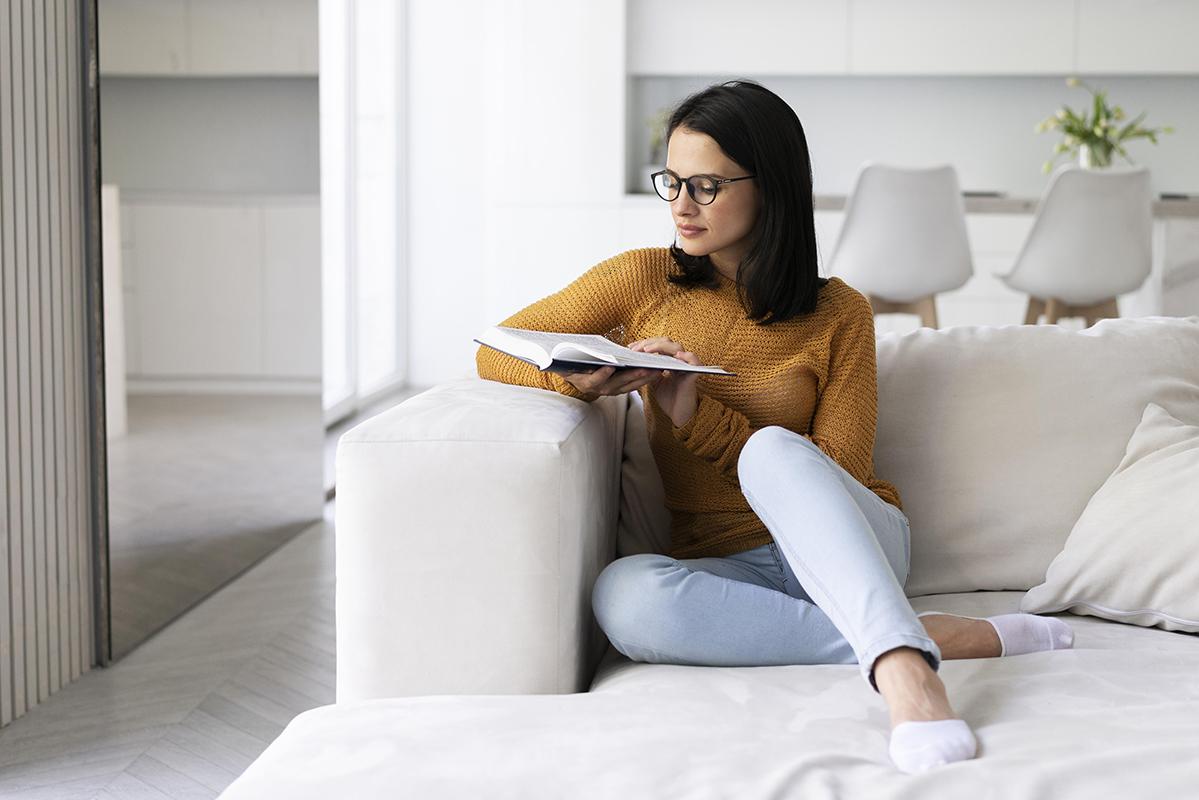 John Doe
Lisa Smith
You can speak a bit about this person here
You can speak a bit about this person here
Desktop software
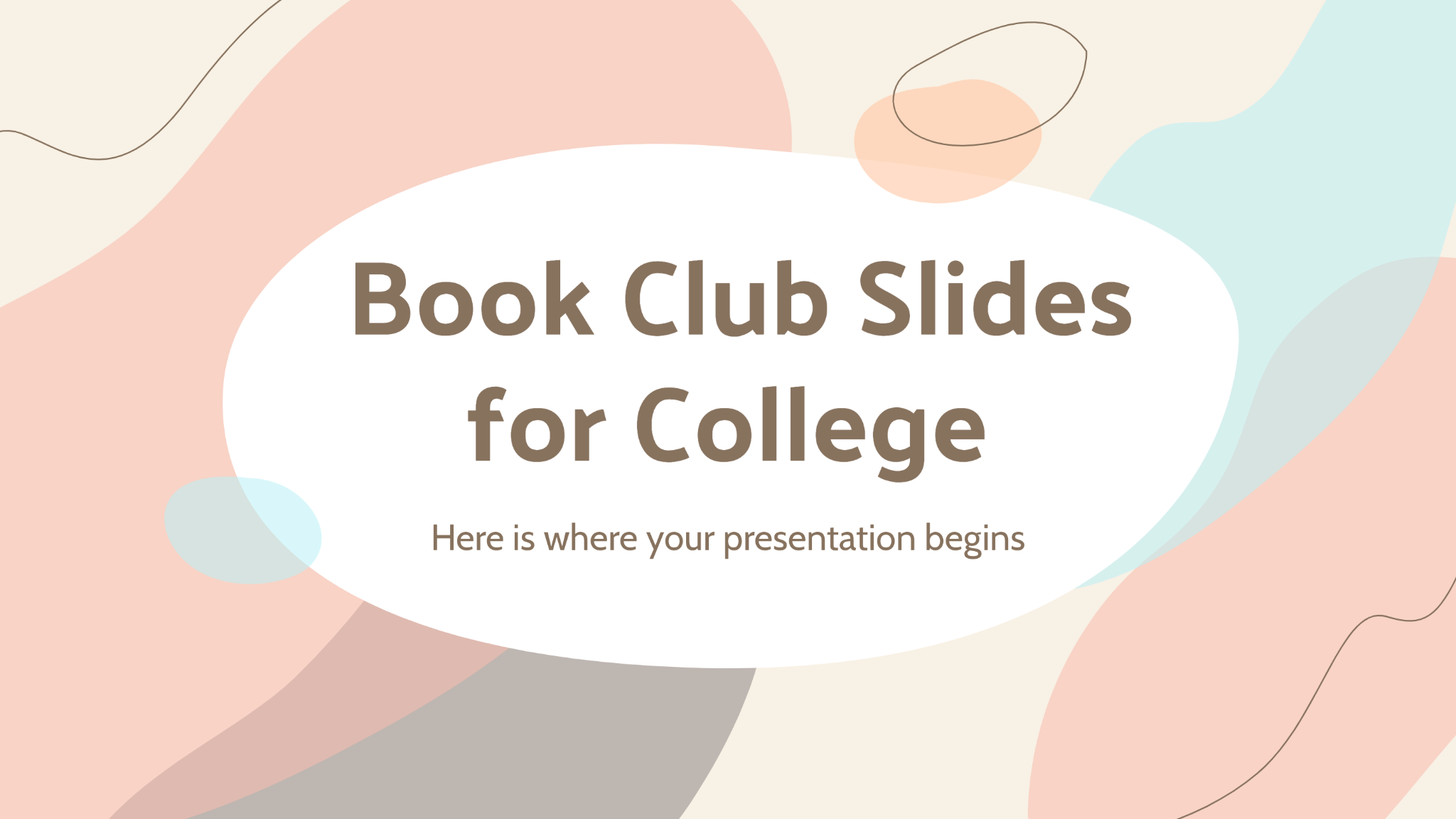 You can replace the image on the screen with your own work. Just right-click on it and select “Replace image”
Tablet app
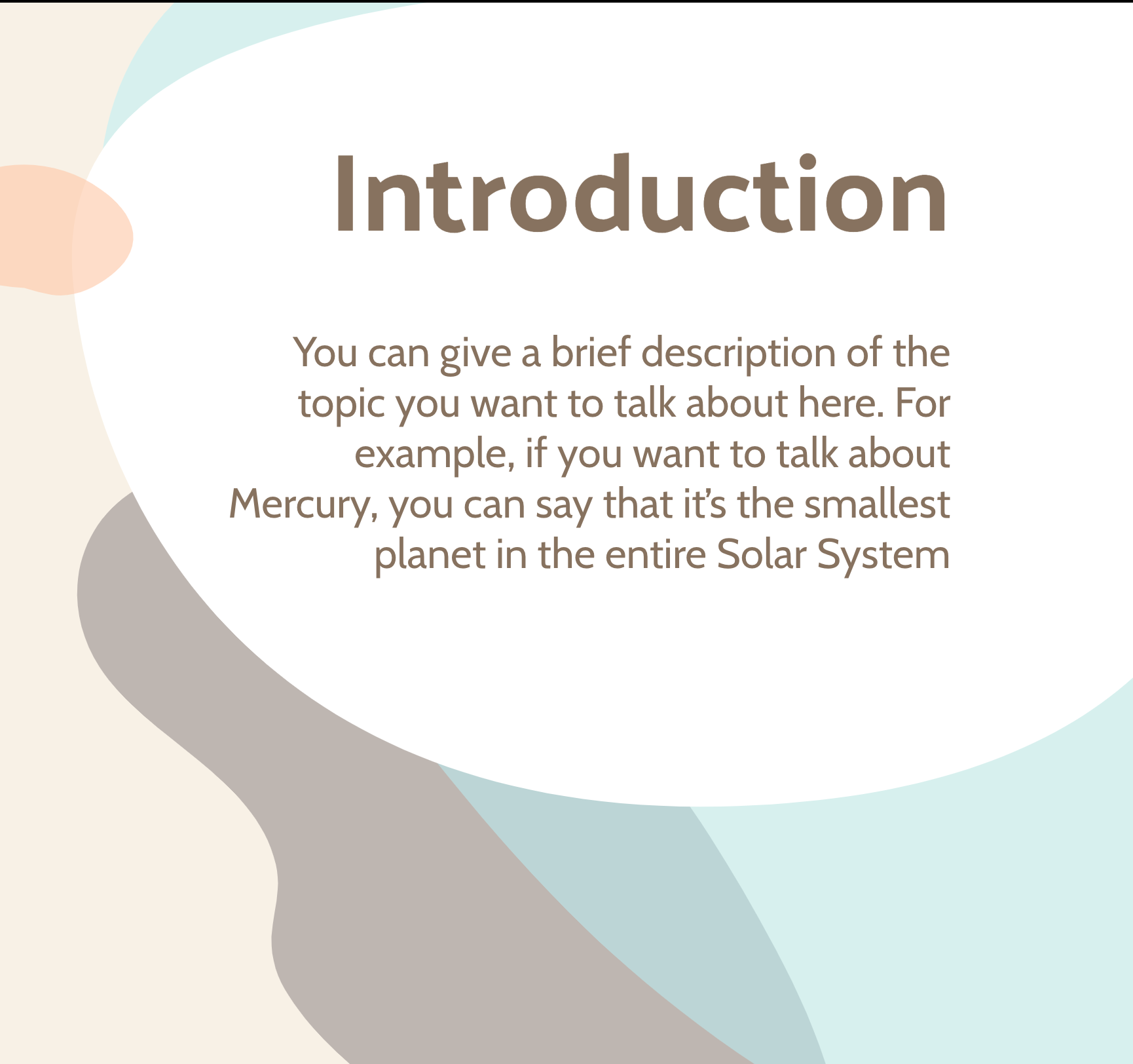 You can replace the image on the screen with your own work. Just right-click on it and select “Replace image”
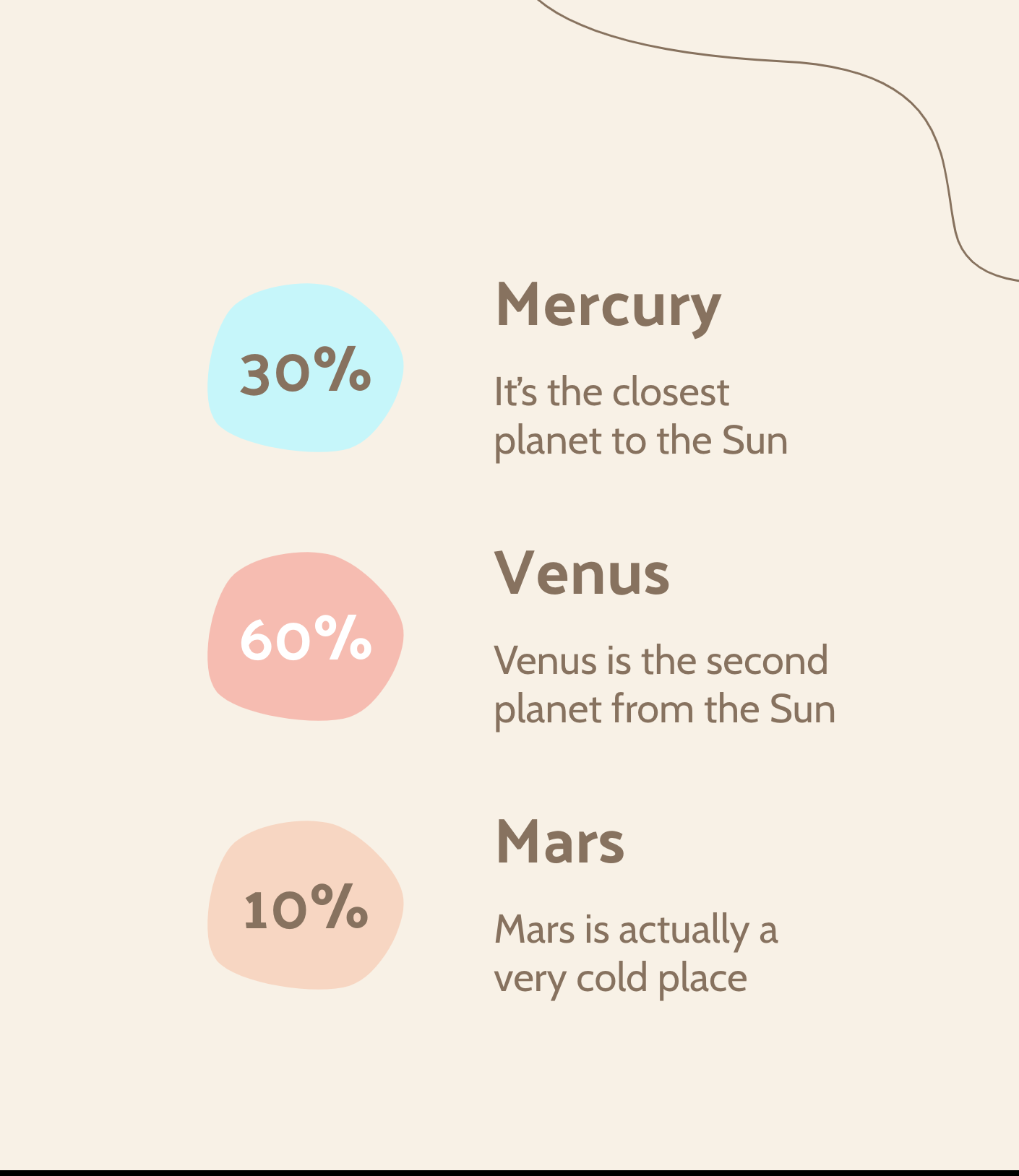 Mobile app
You can replace the image on the screen with your own work. Just right-click on it and select “Replace image”
Contact us!
Address
Phone
Your address here
+00 000 000 000
Email
Cell phone
Your email address here
+00 000 000 000
Thanks!
Do you have any questions?

youremail@freepik.com 
+91  620 421 838 
yourcompany.com
Please keep this slide for attribution
Academy icon pack
Alternative Resources